CS162Operating Systems andSystems ProgrammingLecture 10SchedulingCore Concepts and Classic Policies
Professor Natacha Crooks
https://cs162.org/
Slides based on prior slide decks from David Culler, Ion Stoica, John Kubiatowicz, Alison Norman and Lorenzo Alvisi
Goals for Today
What is scheduling? 


What makes a good scheduling policy?


What are existing schedulers and how do they perform?
The Scheduling Loop!
1. Which task to run next?
if (readyThreads(TCBs) ) {
	nextTCB = selectThread(TCBs);
	run(nextTCB);
} else {
	run_idle_thread();
}
2. How frequently does this loop run?
3. What happens if run never returns?
Recall: Thread Life Cycle
Descheduled
Running
Ready
Dying
Scheduled
Request I/O
Finish I/O
Blocked
Recall:  What triggers a scheduling decision?
CPU
Ready Queue
Fork a child / Yield
Time Slice Expired
IO Request
IO Occurs
I/O Queue
Wait Queue
Wait for an interrupt
Interrupt Occurs
What makes a good scheduling policy?
A hopeless Queue.

The Queue For the UK Queen

6 miles (10 KM) long.

Visible from Space.
A bad but more realistic queue.



The DMV
What makes a good scheduling policy?
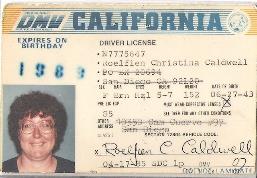 What does the DMV care about?
What do individual users care about?
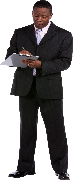 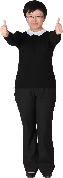 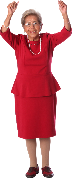 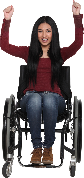 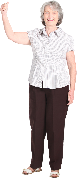 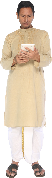 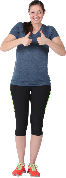 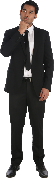 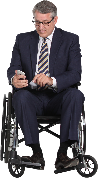 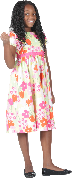 Important Performance Metrics
Response time (or latency). 
User-perceived time to do some task

Throughput. 
The rate at which tasks are completed

Scheduling overhead. 
The time to switch from one task to another.

Predictability. 
Variance in response times for repeated requests.
Important Performance Metrics
Fairness 
Equality in the performance perceived by one task


Starvation
The lack of progress for one task, due to resources being allocated to different tasks
Sample Scheduling Policies
Assume DMV job A takes 1 second, job B takes 2 days
Policy Idea: Only ever schedule users with Job A
What is the metric we are optimizing?A) Throughput B) Latency C) Predictability D) Low-Overhead
Can the schedule lead to starvation?
A) Yes B) No
Is the schedule fair?A) Yes B) No
Sample Scheduling Policies
Assume DMV consists only of jobs of type A.
Policy Idea: Schedule jobs randomly
What is the metric we are optimizing?A) Throughput B) Latency C) Predictability D) Low-Overhead
Can the schedule lead to starvation?
A) Yes B) No
Is the schedule fair?A) Yes B) No
Sample Scheduling Policies
Assume DMV consists only of 100 different types of jobs. Some jobs need Clerk A, some Clerks A&B, others Clerk C.
Policy Idea Every time schedule a job, compute all possible orderings of jobs, pick one that finishes quickest
What is the metric we are optimizing?A) Throughput B) Latency C) Predictability D) Low-Overhead
Can the schedule lead to starvation?
A) Yes B) No
Is the schedule fair?A) Yes B) No
Minimise Latency
Minimise elapsed time to do a task


Latency is what the user sees

Time to echo a keystroke in editor
Time to compile a program


Real-time Tasks

Must meet deadlines imposed by World
Maximising Throughput
Maximise number of tasks per second


Two parts to maximizing throughput

Minimize overhead (for example, context-switching)
Efficient use of resources (CPU, disk, memory, etc)


Throughput related to latency, but not identical
Scheduling Policy Goals/Criteria
Minimise Latency
Maximise Throughput
While remaining fair and starvation-free
Useful metrics
Waiting time for P 

Total Time spent waiting for CPU

Average waiting time

Average of all processes’ wait time 

Response Time for P
Time to when process gets first scheduled

Completion timeWaiting time + Run time 

Average completion time
Average of all processes' completion time
Assumptions
One thread = One User
Threads are independent!
Unrealistic but simplify the problem so it can be solved
Only look at work-conserving scheduler
=> Never leave processor idle if work to do
Workload Assumptions
A workload is a set of tasks for some system to perform, including how long tasks last and when they arrive
IO Bound

Mostly wait for IO, limited compute

Often in the 
Blocked state
Compute-Bound

Tasks that primarily perform compute

Fully utilise CPU
First-Come, First-Served (FCFS)
Run tasks in order of arrival. 

Run task until completion (or blocks on IO).
No preemption


This is the DMV model. 

Also called FIFO
First-Come, First-Served (FCFS)
Process	Burst Time
P1	3
P2 	3
P3	 24
P1
P2
P3
0
3
30
6
What is the average completion time?
What is the average waiting time?
First-Come, First-Served (FCFS)
Process	Burst Time
P3	24
P2 	3
P1	 3
P1
P2
P3
24
0
30
27
What is the average completion time?
What is the average waiting time?
The Convoy Effect
FIFO/FCFS very sensitive to arrival order

Convoy effect 
Short process stuck behind long process
Lots of small tasks build up behind long tasks
FIFO is non-preemptible
The Convoy Effect
FIFO/FCFS very sensitive to arrival order

Convoy effect 
Short process stuck behind long process
Lots of small tasks build up behind long tasks
FIFO is non-preemptible
CPU
P2
P1
The Convoy Effect
FIFO/FCFS very sensitive to arrival order

Convoy effect 
Short process stuck behind long process
Lots of small tasks build up behind long tasks
FIFO is non-preemptible
CPU
P1
P2
The Convoy Effect
FIFO/FCFS very sensitive to arrival order

Convoy effect 
Short process stuck behind long process
Lots of small tasks build up behind long tasks
FIFO is non-preemptible
CPU
P2
The Convoy Effect
FIFO/FCFS very sensitive to arrival order

Convoy effect 
Short process stuck behind long process
Lots of small tasks build up behind long tasks
FIFO is non-preemptible
CPU
P3
The Convoy Effect
FIFO/FCFS very sensitive to arrival order

Convoy effect 
Short process stuck behind long process
Lots of small tasks build up behind long tasks
FIFO is non-preemptible
CPU
P3
P4
The Convoy Effect
FIFO/FCFS very sensitive to arrival order

Convoy effect 
Short process stuck behind long process
Lots of small tasks build up behind long tasks
FIFO is non-preemptible
CPU
P3
P4
P5
The Convoy Effect
FIFO/FCFS very sensitive to arrival order

Convoy effect 
Short process stuck behind long process
Lots of small tasks build up behind long tasks
FIFO is non-preemptible
CPU
P3
P4
P5
P6
The Convoy Effect
FIFO/FCFS very sensitive to arrival order

Convoy effect 
Short process stuck behind long process
Lots of small tasks build up behind long tasks
FIFO is non-preemptible
Can FIFO lead to starvation?
CPU
P3
P4
P5
P6
FCFS/FIFO Summary
The good

Simple
Low Overhead
No Starvation
The bad

 Sensitive to arrival order (poor predictability)
The ugly

 Convoy Effect. 
 Bad for Interactive Tasks
Shortest Job First
How can we minimise average completion time?


By scheduling jobs in order of 
estimated completion time
This is the “10 items or less” line at Safeway
Shortest Job First
Process	Burst Time
P1	3
P2 	6
P3	 24

P4	 1
P2
P3
P4
P1
34
10
0
1
4
What is the average completion time?
Can prove that SJF generates optimal average completion time if all jobs arrive at the same time
Are we done?
Can SJF lead to starvation?
Yes

Any scheduling policy that always favours a fixed property for scheduling leads to starvation
CPU
P1
P2
Are we done?
Can SJF lead to starvation?
Yes

Any scheduling policy that always favours a fixed property for scheduling leads to starvation
CPU
P1
P3
P2
Are we done?
Can SJF lead to starvation?
Yes

Any scheduling policy that always favours a fixed property for scheduling leads to starvation
CPU
P3
P2
P4
Are we done?
Is SFJ subject to the convoy effect?
Yes

Any non-preemptible scheduling policy suffers from convoy effect
CPU
P2
Are we done?
Is SFJ subject to the convoy effect?
Yes

Any non-preemptible scheduling policy suffers from convoy effect
CPU
P2
P4
P5
P6
SJF Summary
The good

Optimal Average Completion Time when jobs arrive simultaneously
The bad

 Sensitive to arrival order (poor predictability)
The ugly

 Can lead to starvation!

Requires knowing duration of job
Shortest Time to Completion First (STCF)
Introduce the notion of preemption

A running task can be de-scheduled before completion.
STCF

Schedule the task with the least amount of time left
Shortest Time to Completion First (STCF)
STCF

Schedule the task with the least amount of time left
Process	Burst Time (left)
P1	3
P2 	6
P3	 24

P4	 16
Arrival Time

10	
1 	
0
	
20
Shortest Time to Completion First (STCF)
Process	Burst Time (left)
P1	3
P2 	6
P3	 24

P4	 16
Arrival Time

10	
1 	
0
	
18
P3
0
1
Shortest Time to Completion First (STCF)
Process	Burst Time (left)
P1	3
P2 	6
P3	 23

P4	 16
Arrival Time

10	
1 	
0
	
18
P3
P2
0
1
7
Shortest Time to Completion First (STCF)
Process	Burst Time (left)
P1	3
P2 	0
P3	 23

P4	 16
Arrival Time

10	
1 	
0
	
18
P3
P2
0
1
7
Shortest Time to Completion First (STCF)
Process	Burst Time (left)
P1	3
P2 	0
P3	 20

P4	 16
Arrival Time

10	
1 	
0
	
18
P3
P2
P3
10
0
1
7
Shortest Time to Completion First (STCF)
Process	Burst Time (left)
P1	0
P2 	0
P3	 20

P4	 16
Arrival Time

10	
1 	
0
	
18
P3
P2
P3
P1
13
10
0
1
7
Shortest Time to Completion First (STCF)
Process	Burst Time (left)
P1	0
P2 	0
P3	 15

P4	 16
Arrival Time

10	
1 	
0
	
18
P3
P2
P3
P3
P1
13
18
10
0
1
7
Shortest Time to Completion First (STCF)
Process	Burst Time (left)
P1	0
P2 	0
P3	0

P4	 15
Arrival Time

10	
1 	
0
	
18
P3
P2
P3
P3
P1
13
33
10
0
1
7
Shortest Time to Completion First (STCF)
Process	Burst Time (left)
P1	0
P2 	0
P3	0

P4	 15
Arrival Time

10	
1 	
0
	
18
P3
P2
P3
P3
P4
P1
13
32
10
0
1
7
Are we done?
Can STCF lead to starvation?
Yes

Any scheduling policy that always favours a fixed property for scheduling leads starvation
No change!
Are we done?
Is STCF subject to the convoy effect?
No!
STCF is a preemptible policy
STCF Summary
The good

Optimal Average Completion Time Always
The bad
The ugly

 Can lead to starvation!

Requires knowing duration of job
Taking a step back
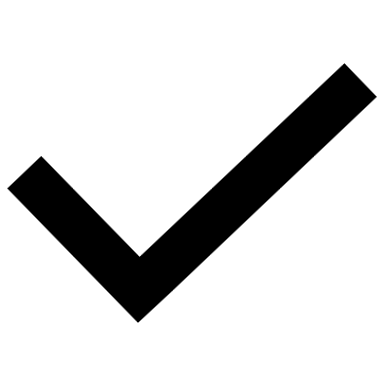 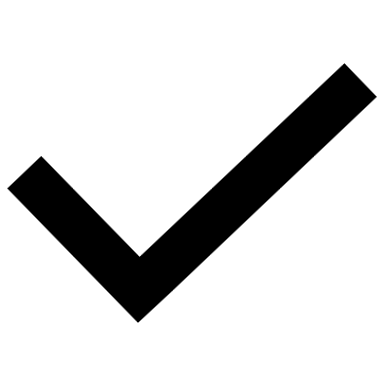 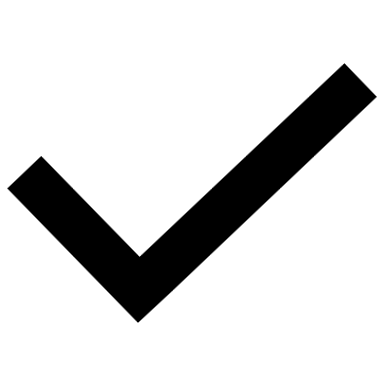 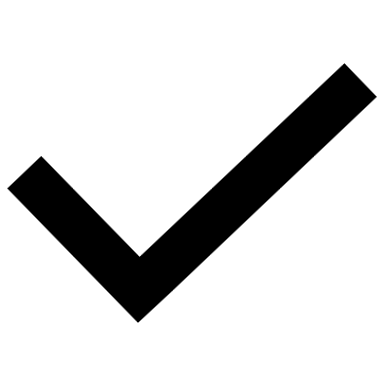 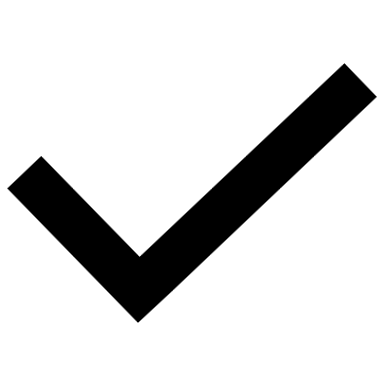 Can we design a non-psychic, starvation-free scheduler with good response time?
Round-Robin Scheduling
RR runs a job for a time slice 
(a scheduling quantum)

Once time slice over, 
Switch to next job in ready queue.
=> Called time-slicing
RR with Time Quantum = 20
Process		Burst TimeP1	  	53P2	 	 8P3	 	68P4		24
RR with Time Quantum = 20
Process		Burst TimeP1	  	53 => 33P2	 	 8P3	 	68P4		24
P1
0
20
RR with Time Quantum = 20
Process		Burst TimeP1	  	33P2	 	 8 => 0P3	 	68P4		24
P1
P2
0
20
28
RR with Time Quantum = 20
Process		Burst TimeP1	  	33P2	 	 0P3	 	68 => 48P4		24
P1
P2
P3
0
20
28
48
RR with Time Quantum = 20
Process		Burst TimeP1	  	33P2	 	 0P3	 	48P4		24 => 4
P1
P2
P3
0
20
28
48
P4
68
RR with Time Quantum = 20
Process		Burst TimeP1	  	33 => 13P2	 	 0P3	 	48P4		4
P1
P2
P3
0
20
28
48
P4
P1
68
88
RR with Time Quantum = 20
Process		Burst TimeP1	  	13P2	 	 0P3	 	48 => 28P4		4
P1
P2
P3
P3
0
20
28
48
108
P4
P1
68
88
RR with Time Quantum = 20
Process		Burst TimeP1	  	13P2	 	 0P3	 	28P4		4 => 0
P1
P2
P3
P3
P4
0
20
28
48
108
112
P4
P1
68
88
RR with Time Quantum = 20
P1= 0 + (68-20)+(112-88)=72
P2=(20-0)=20
P3=(28-0)+(88-48)+(125-108)+0=85
P4=(48-0)+(108-68)=88
Waiting time 
	


Average waiting time


Average completion time
P1
P2
P3
P4
P1
P3
P4
P1
P3
P3
0
20
28
48
68
88
108
112
125
145
153
The magic number
What should the time slice be?

If increase the time slice:
Average Completion Time
Average Response Time
If decrease the time slice:
Average Completion Time
Average Response Time
What about variance (predictability?) 
How does the overhead of context switching affect your decision?
Decrease Completion Time
T1: Burst Length 10    T3: Burst Length 10
T2: Burst Length 5

Q = 10

Average Completion Time = (10 + 15 + 25)/3 = 16.7

Q = 5


Average Completion Time = (20 + 10 + 25)/3 = 18.3
T3
25
T1
T2
0
15
10
T3
T3
25
10
T1
T1
T2
20
0
5
15
Switching is not free!
Small scheduling quantas lead to 
frequent context switches
- Mode switch overhead
Trash cache-state


q must be large with respect to context switch, 
otherwise overhead is too high
Are we done?
Can RR lead to starvation?
No

No process waits more than (n-1)q time units
Are we done?
Can RR suffer from convoy effect?
No

Only run a time-slice at a time
RR Summary
The good

Bounded response time
The bad

Completion time can be high (stretches out long jobs)
The ugly

 Overhead of context switching
Taking a step back
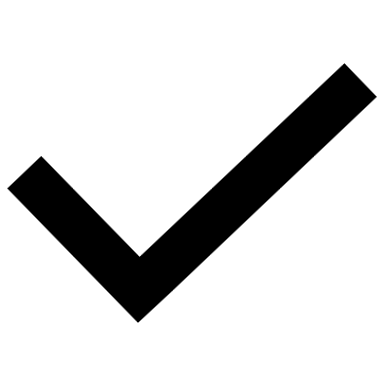 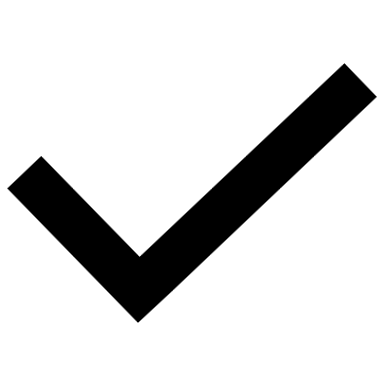 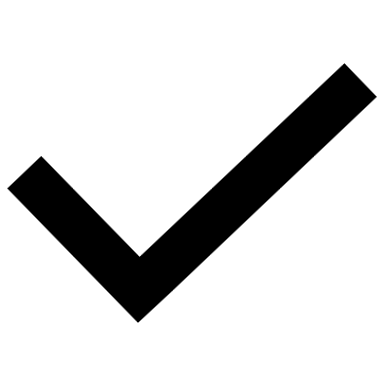 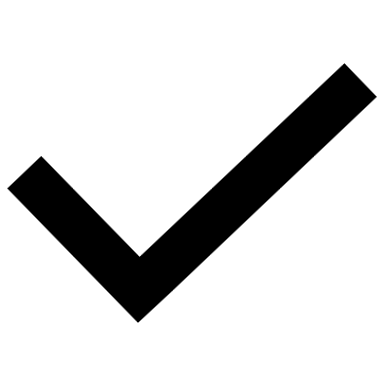 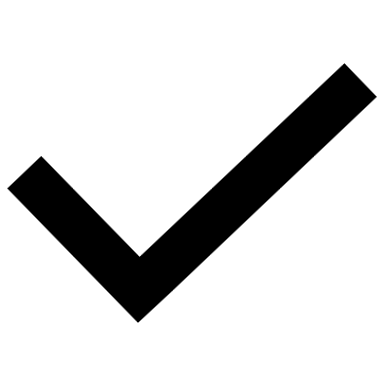 Taking a step back
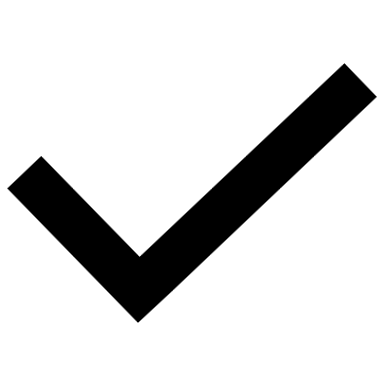 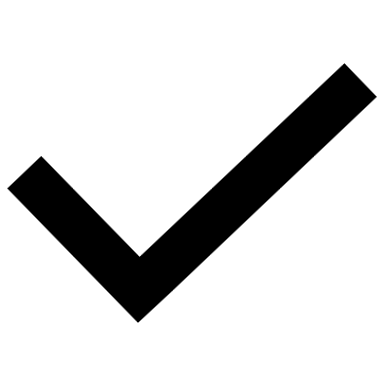 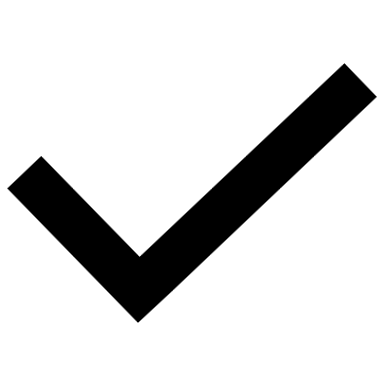 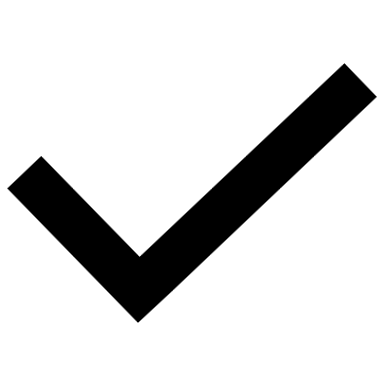 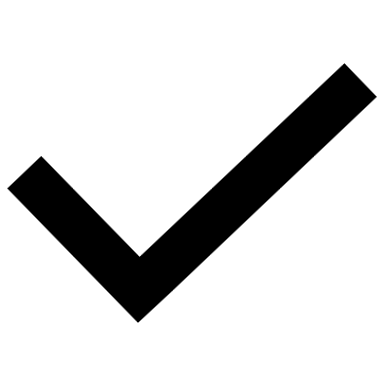 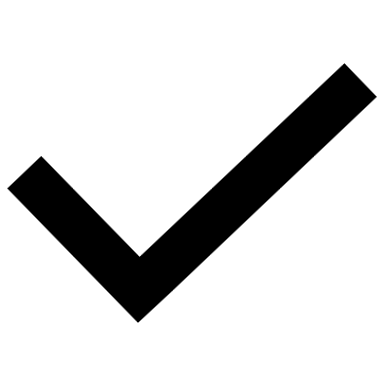 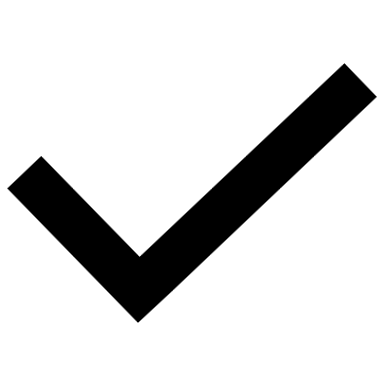 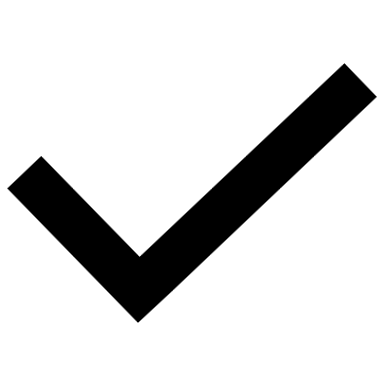 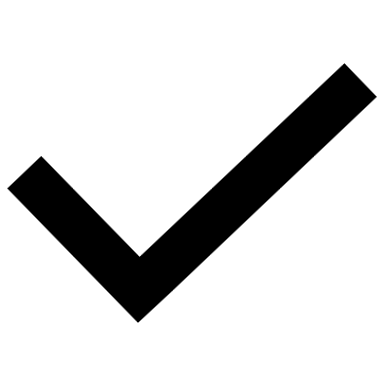 FCFS and Round Robin Showdown
Assuming zero-cost context-switching time, 
is RR always better than FCFS?

10 jobs, each take 100s of CPU time
RR scheduler quantum of 1sAll jobs start at the same time
P2
[8]
P4
[24]
P1
[53]
P3
[68]
Best FCFS:
0
8
32
85
153
Earlier Example with Different Time Quantum